Науково-технічна бiблiотека ім. Г. І. Денисенка 
Національного технічного університету України «Київський політехнічний інститут імені Ігоря Сікорського»
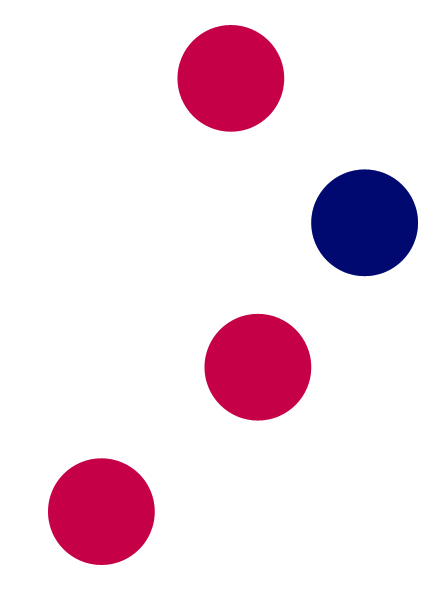 Міжнародні стилі цитування
IEEE Citation Style  (СТИЛЬ ІНСТИТУТУ ІНЖЕНЕРІВ ЕЛЕКТРОТЕХНІКИ ТА ЕЛЕКТРОНІКИ)
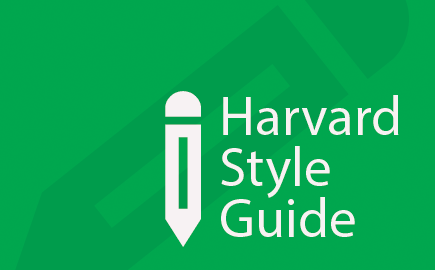 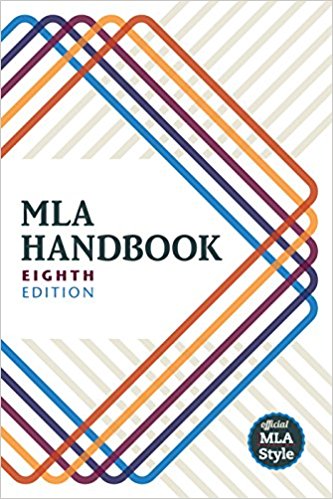 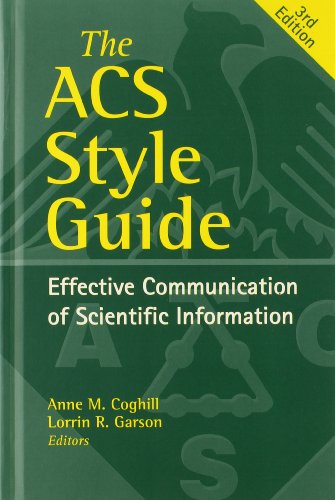 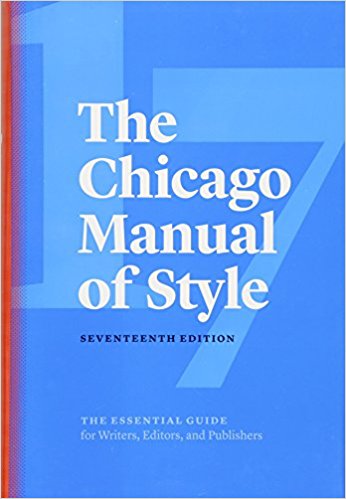 Близько 6000 стилів цитування
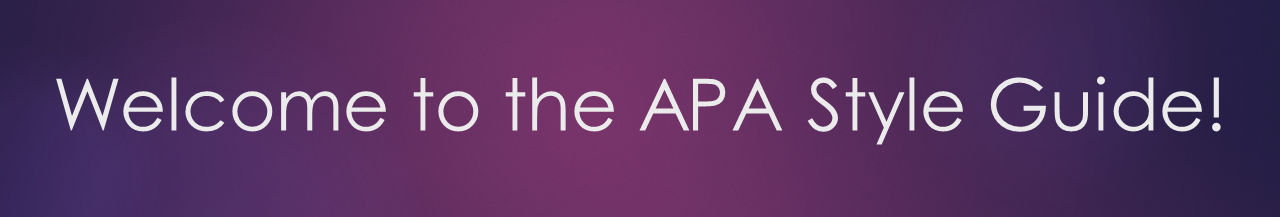 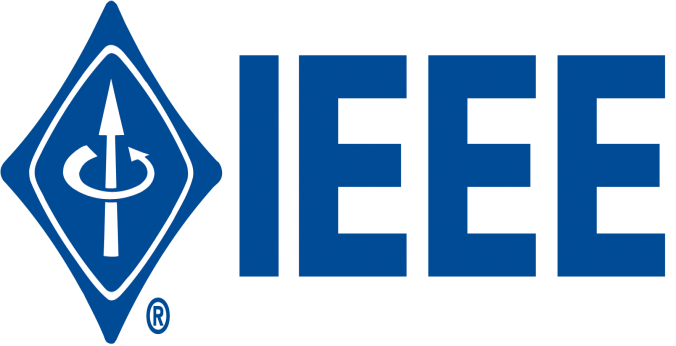 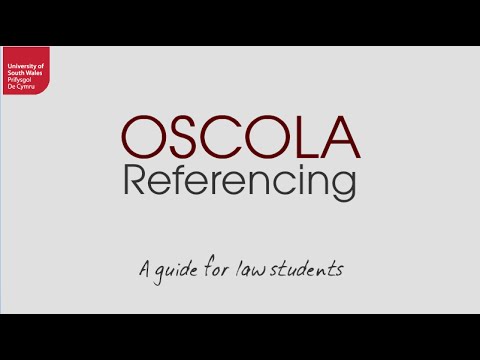 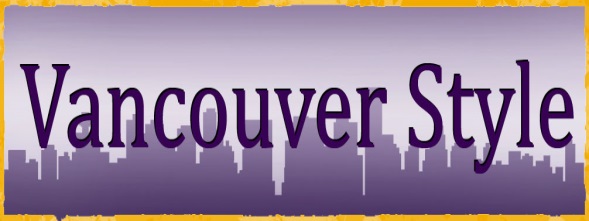 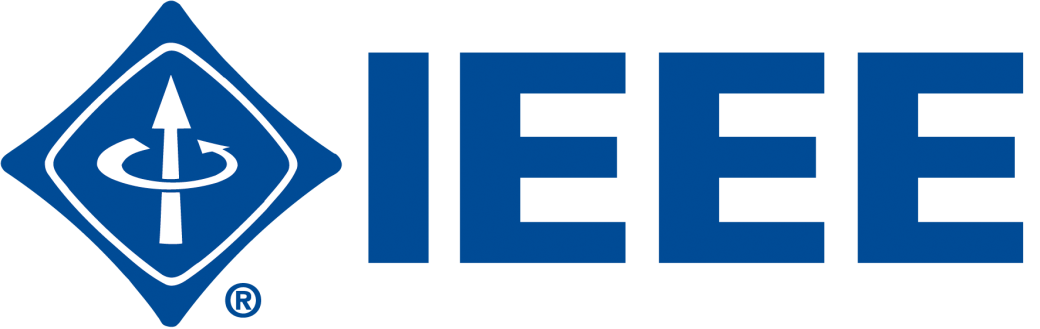 Інститут інженерів з електротехніки та електроніки — найбільша у світі технічна професійна організація, що здійснює просування технологій і призначена для обслуговування фахівців, котрі працюють в електричних, електронних і комп’ютерних сферах та суміжних галузях науки й техніки.
[Speaker Notes: IEEE виникла в 1884 р., коли невелика група людей зустрілася в Нью-Йорку та створила нову організацію для підтримки фахівців у їхніх зусиллях щодо застосування інновацій. У наступні десятиліття діяльність IEEE поширилися на ввесь світ. До початку ХХІ ст. IEEE співпрацював із 39 товариствами, 130 журналами, щорічно проводилося  більше 300 конференцій. До 2010 р. IEEE мав у складі 395000 членів у 160 країнах. Нині він є глобальним інститутом, який використовує інновації практиків. Завдяки публікаціям, веб-сервісам, а також конференціям IEEE — найбільша у світі технічна професійна асоціація.]
Загальні положення
Сфера застосування – інженерія, електроніка, телекомунікації, інформатика та інформаційні технології 
IEEE cтиль передбачає використання посилань у тексті роботи щоразу, коли ви цитуєте джерело, будь то парафраз або цитата.
Парафраз. Не береться в лапки. 

Цитата. Береться в лапки. 

У тексті з цитованою інформацією у квадратних дужках вказується порядковий номер, який також відображається у списку використаних джерел.
Цитування в тексті
як показано Брауном [4]; 
як згадувалося раніше [2], [4]–[7], [9]; 
Сміт [7] і Браун [5];
 як показано в [5]. 
За наявності шести й більше імен подається 
Wood et al. (та ін.) [1].
[Speaker Notes: Стиль IEEE використовує метод позначення для посилання на джерело інформації в тексті документа.

У його найпростішому вигляді в тексті наводиться цитата, що складається з числа, доданого квадратними дужками.
При цитуванні кількох джерел одночасно, необхідно перерахувати кожен номер окремо, в своїх власних дужках, через кому або тире.]
За потреби сторінковий інтервал (номери сторінок з цитованою інформацією) вказується у дужках після порядкового номера.

[3, Ch. 2, pp. 5-10]

[3, Th. 1]

[3, додаток I]

[3, ч. 4.5]
[Speaker Notes: Якщо те саме джерело цитується у праці вдруге, порядковий номер той самий.]
Упорядкування списку використаних джерел
References
Посилання нумеруються в тому порядку, в якому вони вперше наводяться в тексті.
[15]
[Speaker Notes: Список використаних джерел розміщується в кінці роботи на окремій сторінці. Він надає інформацію, необхідну для того, щоб знайти і отримати будь-яке джерело, процитоване в тексті документа. Кожне джерело, процитоване в роботі, має з'явитися у списку використаних джерел. Так само, кожен запис у списку використаних джерел має бути згаданим в тексті роботи. 
Назва списку використаних джерел – Посилання. Заголовок вирівнюється по центру або по лівому краю. 
Джерела нумеруються та організовуються в переліку посилань у порядку їх згадування в тексті. Порядковий номер зазначається у квадратних дужках перед бібліографічним описом.]
Наукові статті
1-6 авторів:
A. A. Author, B. B. Author, та (and) С. С. Author,  “Назва статті”, Назва журналу (скорочено), номер тому, номер випуску, сторінки, Місяць(скорочено). Рік. 
[#] H. Yang, H. Luo, F. Ye, S. Lu, and L. Zhang ‘’Security in Mobile Ad Hoc Networks: Challenges   and Solutions,” IEEE Wireless Comm., vol. 11, no. 1, pp. 38–47, Feb. 2004.
[Speaker Notes: Якщо публікація має від одного до шести авторів, то вони вказуються всі через кому перед останнім ставиться кома і слово «and» чи «та». Якщо авторів лише два, то в цьому випадку вони пов’язуються лише словом «and» без розділових знаків. На щоб я хотіла звернути вашу увагу, то це на написання прізвища та ініціалів авторів. Спочатку вказуються ініціали, а потім прізвище і тільки в такому порядку.  
Назва публікації береться в лапки, через кому - Назва журналу, що пишеться курсивом та скорочується, далі через кому вказуються такі дані як номер тому, випуску, сторінки, місяць (скорочено). Рік.]
2 автора:

A. A. Author and B. B. Author, “Назва публікації”, Назва журналу (скорочено), том, номер, сторінки. Місяць (скорочено). Рік. 


[#] S. Haxha and J. Jhoja, ‘‘Optical based noninvasive glucose monitoring sensor prototype,’’ IEEE Photon. J., vol. 8, no. 6, pp. 36-42. Dec. 2016.
7 і більше авторів:

  [#] M. Ito et al., “Application of          amorphous oxide TFT to electrophoretic display’’, J. Non-Cryst. Solids, vol. 354, no. 19, pp. 2777–2782, Feb. 2008.
[Speaker Notes: Якщо авторів 7 та більше, потрібно вказати першого та інші.]
Стаття з електронного журналу
A. A. Author and B. B. Author. (рік, Місяць публікації).         “Назва статті”, Назва журналу (курсивом), том, номер, сторінки. Дата доступу: Місяць(скорочено) Число, Рік. [Тип середовища]. Доступно: URL. 

[#] X. Zhu and X. Wu. (2004, Nov.). “Class noise vs. attribute noise: A quantitative study of their impacts”. Artif. Intell. Rev., vol. 22, no. 3/4, pp. 177–210. Accessed on: May 19, 2014. [Online]. Available: http://cs.nju.edu.cn/zhouzh/zhouzh.files/course/dm/reading/reading03/zhu_airev04.pdf
[Speaker Notes: X. Zhu and X. Wu. (2004, Nov.) “Class noise vs. attribute noise: A quantitative study of their impacts”. Artif. Intell. Rev. [Online]. vol. 22 (no. 3/4), pp. 177–210. Available: http://cs.nju.edu.cn/zhouzh/zhouzh.files/course/dm/reading/reading03/zhu_airev04.pdf]
Публікація, що має DOI
A. A. Author and B. B. Author "Назва статті", Назва журналу(курсивом), том, номер, сторінки, Місяць, рік. doi: 

[#] X. Zhu and X. Wu, “Class noise vs. attribute noise: A quantitative study of their impacts,” Artif. Intell. Rev., vol. 22, no. 3/4, pp. 177–210, Nov. 2004. doi: 10.1007/s10462-004-0751-8
Публікація на іншій мові, кріманглійської
A. A. Author, ”Назва публікації англійською”, (мова публікації), Назва журналу (скорочена), том, номер, сторінки, рік.

[#] E. P. Wigner, ”On a modification of the Rayleigh–Schrodinger perturbation theory”, (in German), Math. Naturwiss. Anz. Ungar. Akad. Wiss., vol. 53, p. 475, 1935.
Публікація що потребує транслітерації
A. A. Author, ”Назва публікації транслітерована [Назва статті англійською]”, Назва журналу, том, номер, сторінки, рік.

[#] Ye. D. Beliavskiy and  T. A. Saurova, ”Optimizatsiya preobrazovaniya energii v mnogoluchevoy avtofaznoy lampe beguschey volnyi [Optimization of energy transformation in the multi-ray auto-phase traveling-wave tube]”, Tekhnika i Pribory SVCh, № 1, pp. 3-7, 2010.
Газетна публікація
А. А. Автор "Назва статті" Назва газети, розділ, сторінки, дата місяць, рік.

[#] P. Williams, L. Forrestal, and J. Barret, "The rise of the robot miner," The Australian Financial Review, p. 6, Sept. 7, 2010.
Книга
A. A. Author або B. B. Editor, Назва книги, видання (якщо не перше), Том (якщо багатотомна робота). Місто, Штат (вказувати абревіатуру штату), Країна: Видавництво, Рік, сторінки (якщо необхідно) 

[#] J. Voogt and G. Knezek, Eds., International Handbook of Information Technology in Primary and Secondary Education, 9th ed., 2 Vols. Philadelphia, PA, US : Lea & Febiger, 1993, pp. 37-43.
[Speaker Notes: Назва книги пишеться курсивом. Якщо ви посилаєтесь на книгу як на видання, то загальну кількість не зазначаєте, але якщо ви посилаєтесь на конкретні сторінки в книзі, то в цьому випадку потрібно вказати сторінковий інтервал. 
B. Klaus and P. Horn, Robot Vision. Cambridge, MA, USA: MIT Press, 1986.]
Частина книги
A. A. Author "Назва частини книги", у Назва книги, номер видання, том, B. B. Editor, Ed. Місто, Штат (вказувати абревіатуру штату), Країна: Видавництво, Рік, сторінковий інтервал частини книги.  

[#] G. O. Young, "Synthetic structure of industrial plastics," in Plastics, 2nd ed., vol. 3, J. Peters, Ed. New York: McGraw-Hill, 1964, pp. 15-64.
[Speaker Notes: Якщо ви посилаєтесь на розділ книги чи її частину, то в цьому випадку назва розділу береться в лапки та пишеться звичайним шрифтом, а назва всього видання пишеться курсивим]
Книга під назвою
Назва книги, номер видання. Місто, Штат (вказувати абревіатуру), Країна: Видавництво, рік. 

[#] The Oxford Dictionary of Computing, 5th ed. Oxford: Oxford University Press, 2003.
Серіальне видання
A. A. Author  або B. B. Editor, Eds., Назва книги (Назва серії). Місто, Штат (вказувати абревіатуру), Країна: Видавництво, Рік. 

[#] M. Abramowitz and I. A. Stegun, Eds., Handbook of Mathematical Functions (Applied Mathematics Series 55).Washington, DC, USA: NBS, 1964, pp. 32-33.
Автор - організація
Назва організації, Назва книги. Місце видання: видавництво, рік.

[#] World Bank, Information and Communication Technologies: A World Bank group strategy. Washington, DC: World Bank, 2002.
Електронна книга
A. A. Author, Назва книги, номер видання. Місто, Штат (вказувати абревіатуру штату), Країна: Видавництво, Рік. [Тип середовища]. Доступно: сайт/шлях/файл.

[#] L. Bass, P. Clements, and R. Kazman, Software Architecture in Practice, 2nd ed. Reading, MA: Addison Wesley, 2003. [Online]. Available: ScienceDirect.
Дисертація та автореферат
A. A. Author, "Назва роботи", тип роботи з вказівкою наукового ступеня автора, підрозділ, наукова установа, Місто, Країна, Рік.

[#] М. Швачка, "Властивості розв'язків стохастичних диференціально-функціональних рівнянь з нескінченною післядією", дис. канд. наук., фак-т інформ., Чернів. нац. ун-т, Чернівці, Україна, 2014.
Дисертація онлайн
[#] J. S. Evans, "Studies in nonlinear filtering theory: random parameter linear systems, target tracking and communication constrained estimation," Ph.D. dissertation, Elect. and Electron. Eng., Univ. of Melbourne, Australia, 1998. [Online]. Available: http://repository.unimelb.edu.au/10187/8844
Матеріали конференцій
A. A. Author, "Назва доповіді", у назва конференції (курсивом), Місяць Дата, Рік, Місце, A. A. Editor, Ed. Місце видання: Видавець, якщо є, Рік видання, сторінки.

[#] S. Christensen and F. Oppacher, "An analysis of Koza's computational effort statistic for genetic programming," in Genetic programming: EuroGP 2002: Proc. of the 5th Euro.Conf. on Genetic Programming, April 3-5, 2002, Kinsdale, Ireland, J. A. Foster, E. Lutton, J. Miller, C. Ryan, A. G. Tettamanzi, Eds. Berlin: Springer, 2002, pp. 182-191.
[Speaker Notes: Місце проведення конференції є необов'язковим
Загальна форма цитування конференції полягає в тому, щоб вказати автора і назву статті, а потім назву(та місцезнаходження, якщо дано) конференції курсивом, використовуючи стандартні абревіатури.]
Матеріали конференцій онлайн
A. Author, "Назва доповіді" у назва конференції (курсивом), Місяць Дата, Рік, Місце [Тип середовища]. Місце видання: Видавець, Рік видання. Доступно: Назва БД, адреса, Дата звернення:

[#] J. Lach, "SBFS: Steganography based file system," in Proc. of the 2008 1st Int. Conf. on Information Technology, IT 2008, 19-21 May 2008, Gdansk, Poland [Online]. Available: IEEE Xplore, http://www.ieee.org, Accessed on: 10 Sept. 2010.
Матеріали конференцій, що мають DOI
A. A. Author "Назва доповіді" у назва конференції (курсивом), Рік, сторінки. doi: 

[#] B. Sun, J. Feng and L. Liu, “A study on how to construct the prediction model of library lending of university library,” in  2011 Int. Conf. Inform. Sci. and Technology (ICIST), 2011, pp. 385-389. doi: 10.1109/ICIST.2011.5765273
[Speaker Notes: Це найкращий метод посилання на матеріали онлайн-конференції, але ви можете використовувати цей метод лише у випадку, якщо у вас є DOI. 
Елементи ті самі, що і для друкованої версії проходження конференції. Дата публікації буде наступна за назвою, за винятком того, що вона опущена в цьому випадку, оскільки вона вже відображається у заголовку.]
Патенти
А. А. Автор, "Назва патенту", Патентний орган номер, Місяць, день, рік.


[#] J. P. Wilkinson, “Nonlinear resonant circuit devices,” U.S. Patent 3 624 125, July 16, 1990.
[Speaker Notes: Z. Lijun, ‘‘Multi-parameter medical acquisition detector based on Internet
of Things,’’ Chinese Patent 202 960 774 U, Jun. 5, 2013.]
Патенти онлайн
Назва винаходу, по Ім’я винахідника. (рік, місяць день). Номер патенту [Тип середовища]. Доступно: сайт / шлях / файл

Musical toothbrush with adjustable neck and mirror, by L.M.R. Brooks. (1992, May 19). Patent D 326 189 [Online]. Available: NEXIS Library: LEXPAT File: DESIGN
Офіційний документ
Законодавчий орган. номер з’їзду, номер сесії. (Дата затвердження). Номер постанови, Назва. [Тип середовища]. Доступно: site/path/file 

[#] Верховна Рада України. 2 сесія. (2015, Груд. 23). Закон № 901-VIII, Про внесення змін до деяких законодавчих актів України у зв’язку з прийняттям Закону України "Про Національну поліцію". [Онлайн]. Доступно: http://zakon0.rada.gov.ua/laws/show/901-19/paran38#n38
Звіт про науково-дослідну роботу
А. А. Автор, "Назва звіту", Назва організації, Місто, Країна, номер звіту, Місяць (скорочено), рік.

[#] В. Пасічник "Автоматизована система проектування спіральних свердел", НТУУ "КПІ" , Київ, Україна, Д/б №2644-п, 2014.
Веб-сайти
A. A. Author, Назва сайту (Рік, Місяць (скорочено). день). Назва статті. [Format]. Доступно: URL. 

[#] R. Miller, Monash University Library (2012, Oct. 2). Use your smartphone to discover popular scholarly articles [Blog]. Available: https://blogs.monash.edu/library/2012/10/02/use-your-smartphone-to-discover-popular-scholarly-articles/
You tube video
A. A. Author (Рік, Місяць (скорочено). день). Назва відеофайлу. [Format]. Available: URL


[#]A. Ooi, J.Evans and G.Buskes (2010, Oct. 25). Don't Stop Engineering [Video file]. Available: 
http://www.youtube.com/watch?v=5zwErH3nQCU
Стандартні скорочення
Скорочення для конференцій
IEEE EDITORIAL STYLE MANUAL
Список журналів IEEE
Загальні скорочення слів у джерелах
Скорочення IEEE для транзакцій, журналів, листів
Деякі загальні скорочення та абревіатури
Список використаних джерел
[1] IEEE Editorial Style Manual. [Online]. Available: http://ieeeauthorcenter.ieee.org/wp-content/uploads/IEEE_Style_Manual.pdf 

[2] Monash University Library, Citing and referencing: IEEE [Online]. Available: http://guides.lib.monash.edu/citing-referencing/ieee

[3] A guide to IEEE referencing style for Murdoch University students and staff. [Online]. Available: http://libguides.murdoch.edu.au/IEEE 

[4] О. Боженко, Ю. Корян, та  М. Федорець, Міжнародні правила цитування та посилання в наукових роботах: методичні рекомендації,  В. С. Пашкова, О. В. Воскобойнікова-Гузєва, Я. Є. Сошинська, та О. М. Бруй, Науково-технічна бібліотека ім. Г. І. Денисенка Національного технічного університету України «Київський політехнічний інститут імені Ігоря Сікорського», Українська бібліотечна асоціація, Ред. Київ: УБА, 2016. [Онлайн]. Available: http://ela.kpi.ua/handle/123456789/18681
Дякую за увагу !
Тетяна Ніжинська,
консультант
Центру інформаційної
підтримки освіти та
досліджень
t.nizhynska@library.kpi.ua
nizhynskatania@gmail.com